Święta Bożego Narodzenia - Christmas
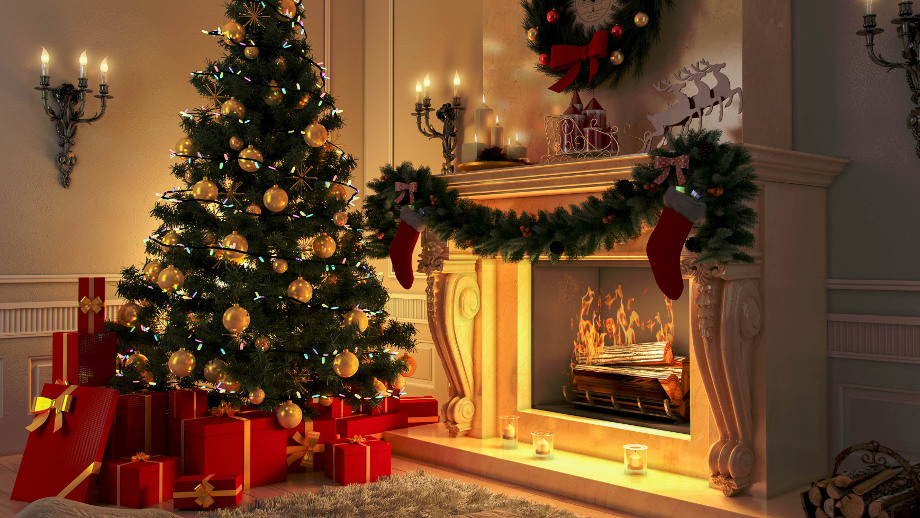 Zuzanna Szwarc kl. Vb
Prezenty - gifts
Ozdoby świąteczne – Christmas decorations
Choinka – Christmas tree
Święty Mikołaj – Santa Claus
Potrawy świąteczne – Christmas dishes
Opłatek - wafer
Wieniec - wreath
Wigilijna wieczerza – Christmas eve supper
Have a wonderful Christmas and a best New Year.  Wishes Zuzia.